大分市は未来都市になれない？？
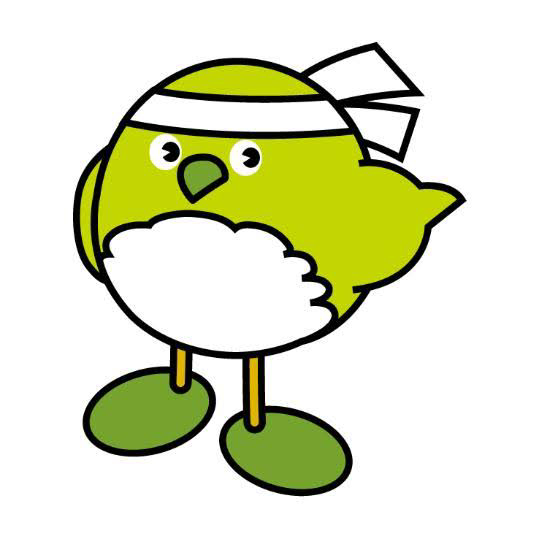 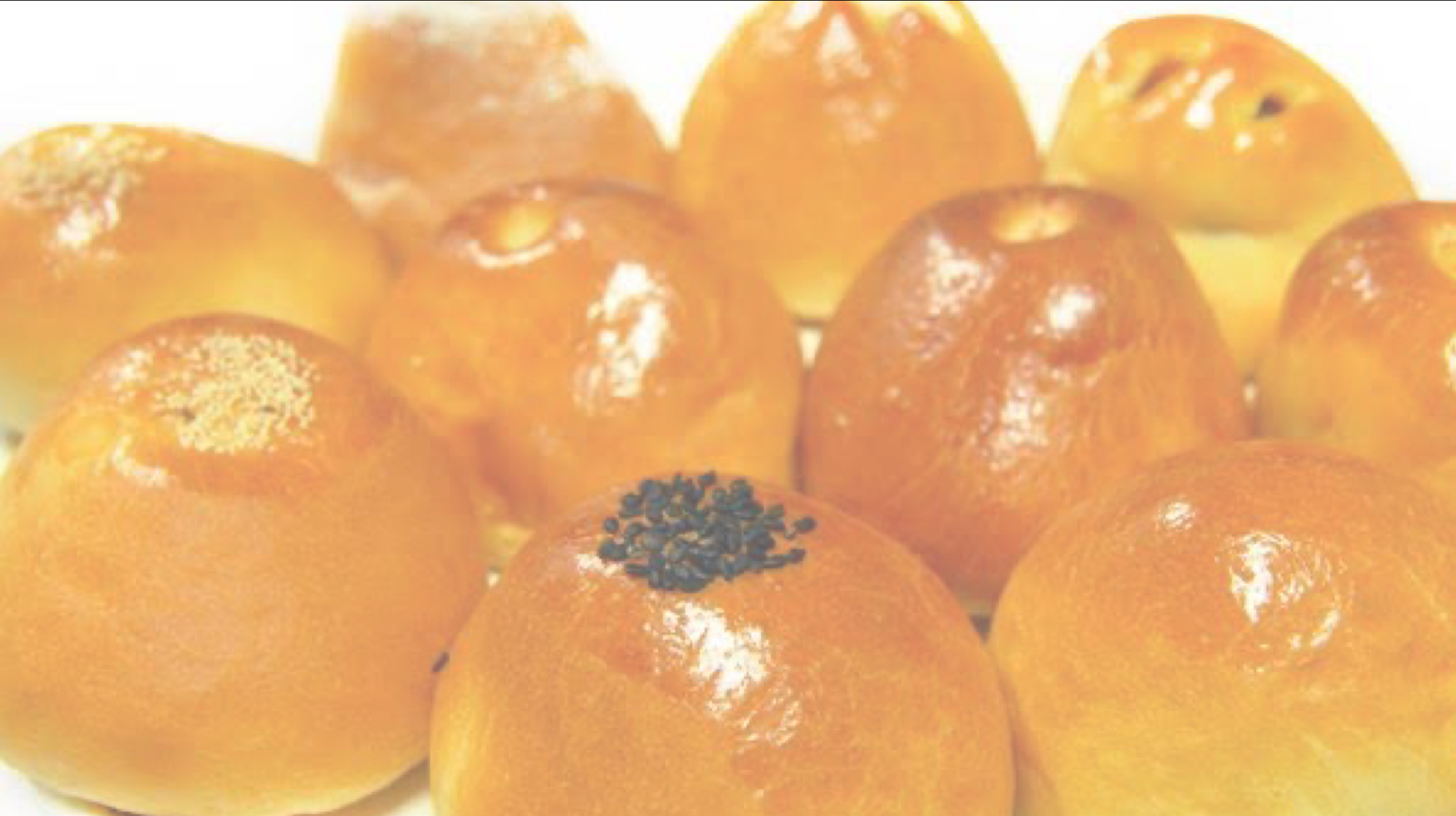 オギノパンのSDGsに関する取り組みを体験し、大分県に活用できる点を探そう
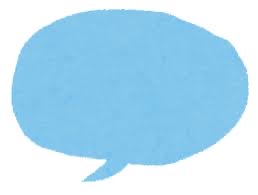 相模原
一番の思ひ出
移動中の出来事
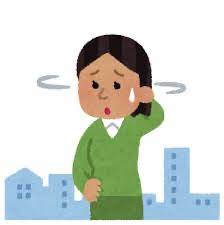 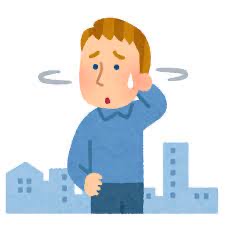 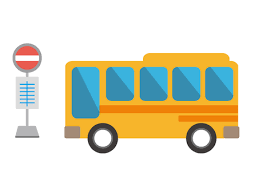 タクシーの運転手さんから学んだこと
地域の学校をSDGsのために開拓
オギノパンの休日の対応

        →地域の人が実感するほどSDGsの取り組みが活発な地域だった
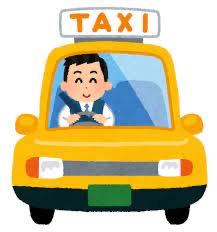 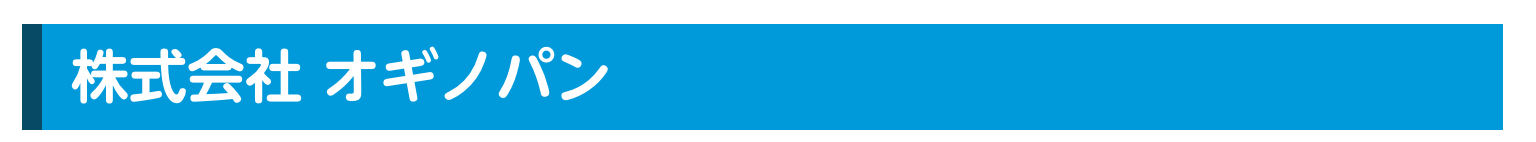 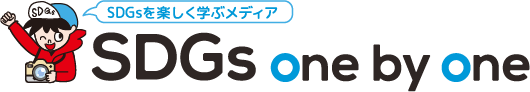 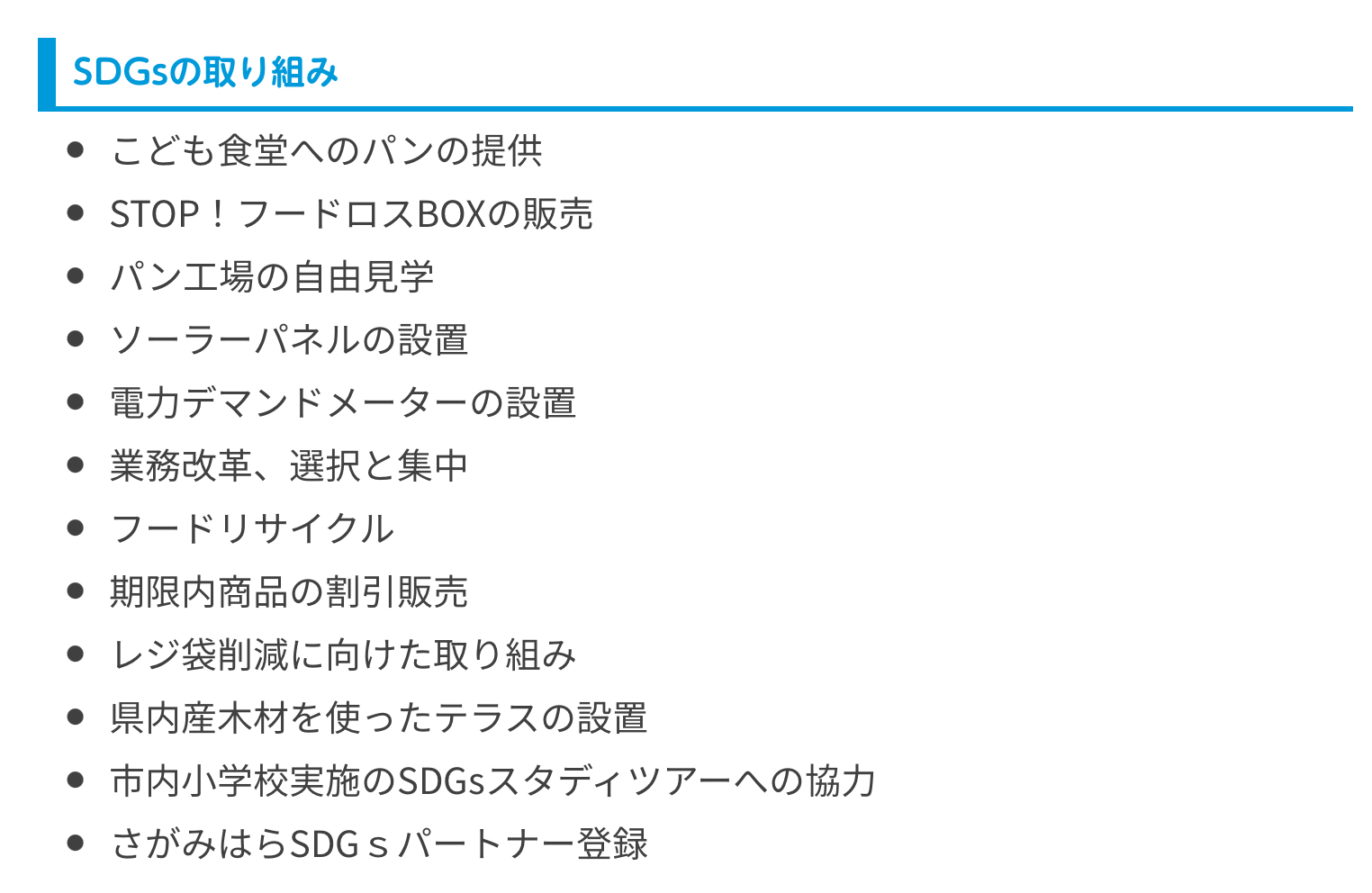 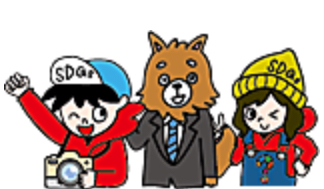 相模原市公式サイトより引用
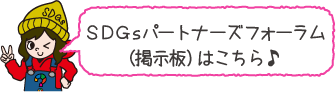 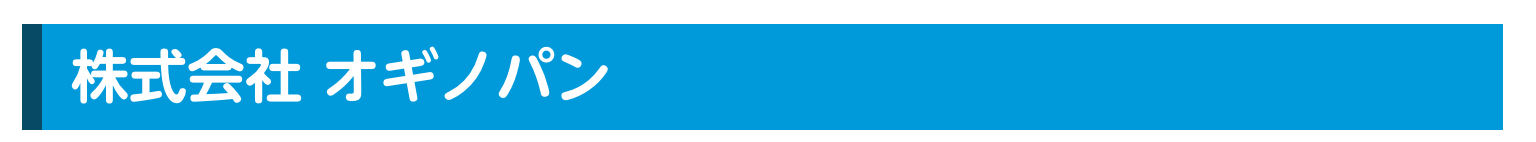 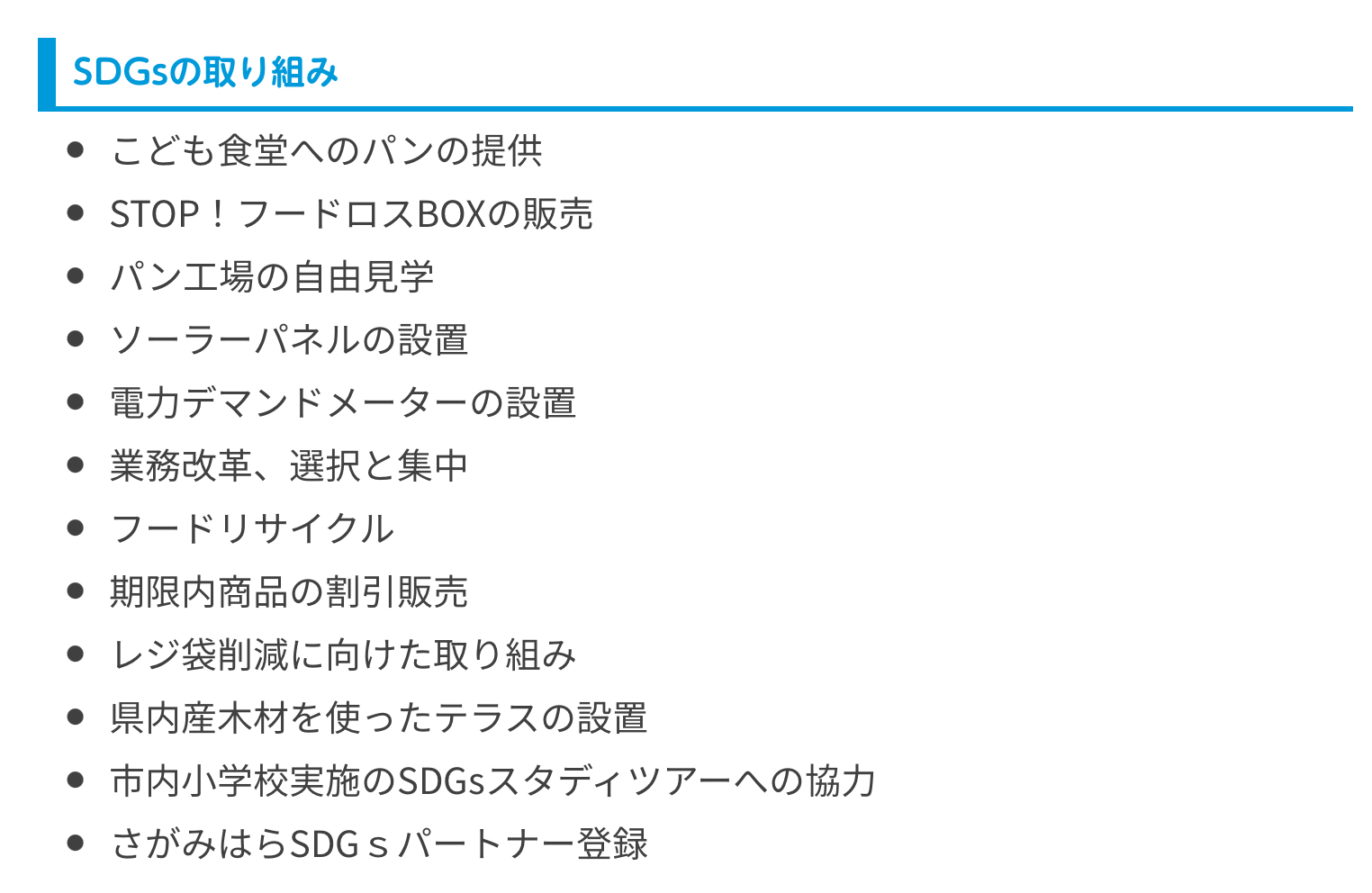 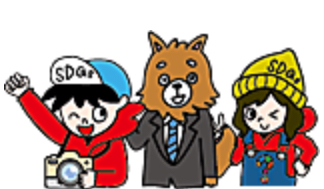 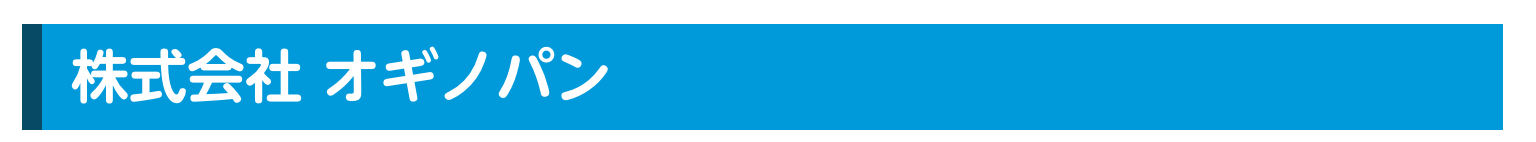 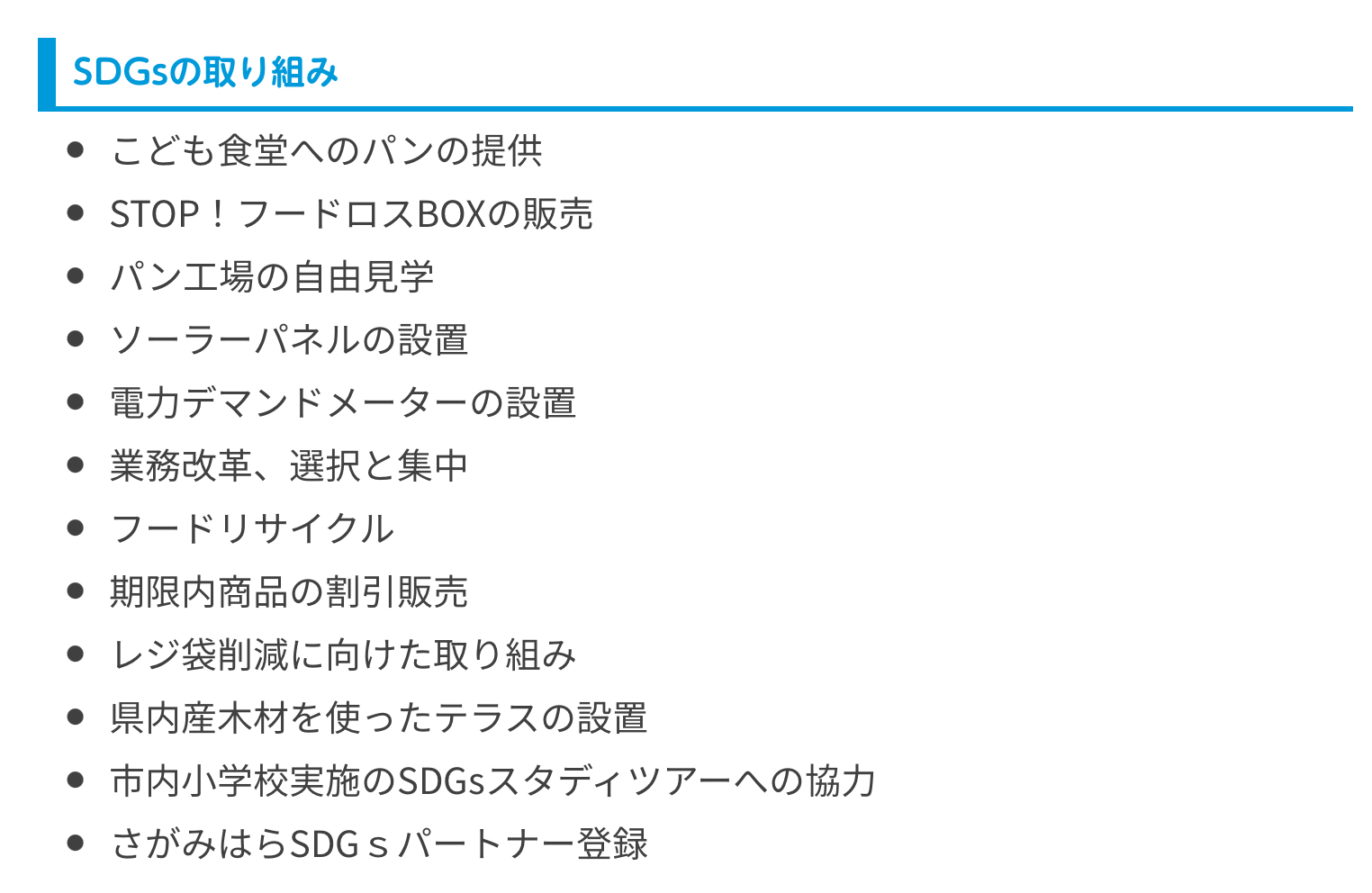 実際に行って見ての感想
○→




×→
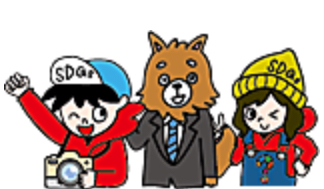 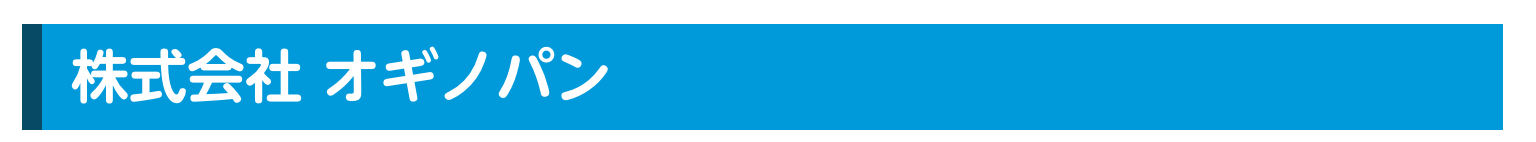 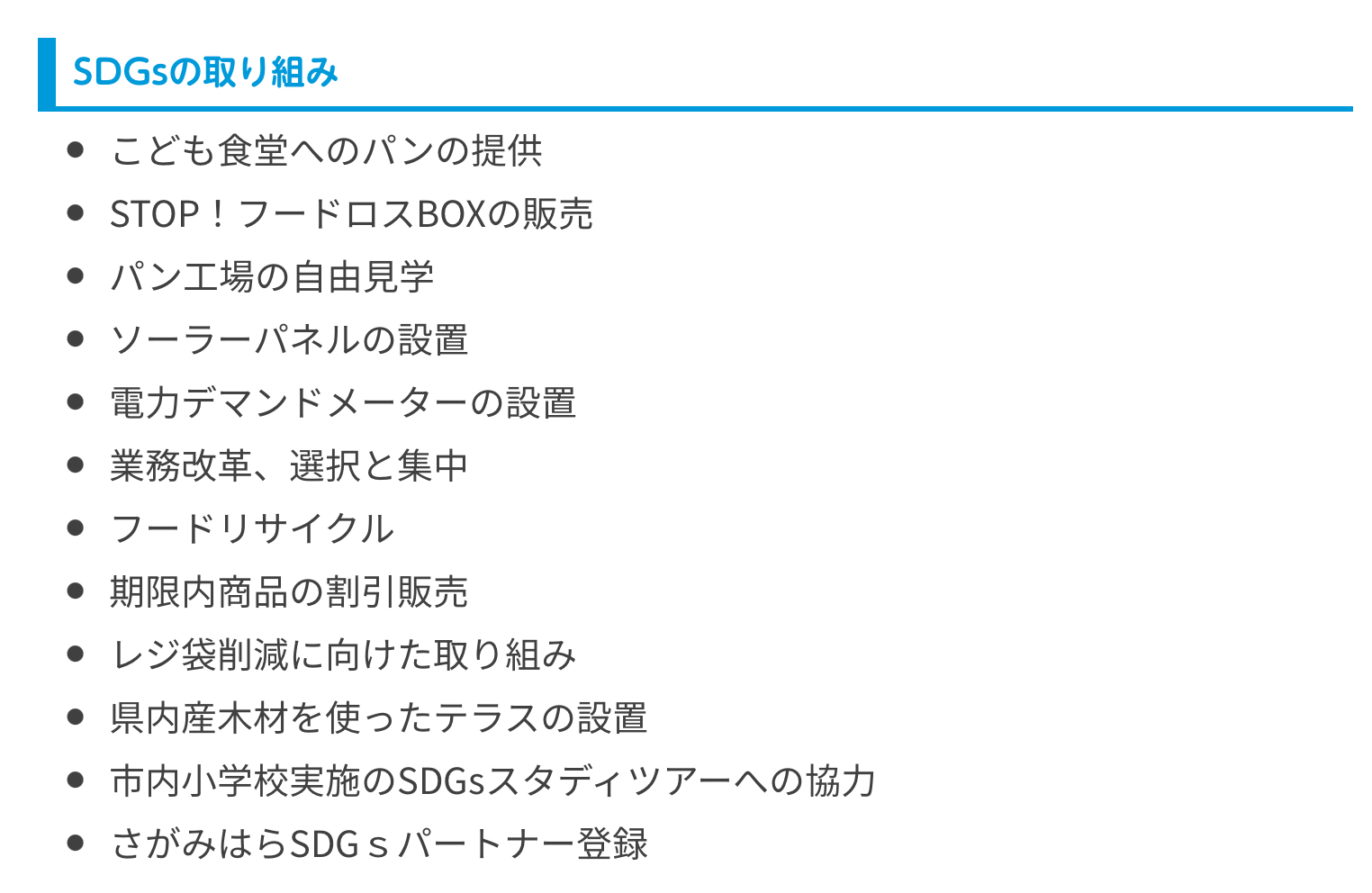 実際に行って見ての感想
○→見学がしやすい
　　見学の場所に知ってもらいたいことをまとめている
　　SDGs関連の情報を掲示している
　　出来立てのパンをすぐに提供できる工夫
×→
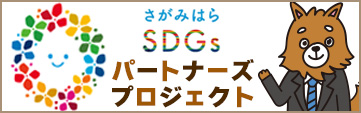 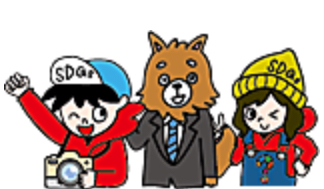 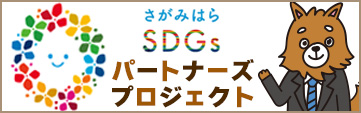 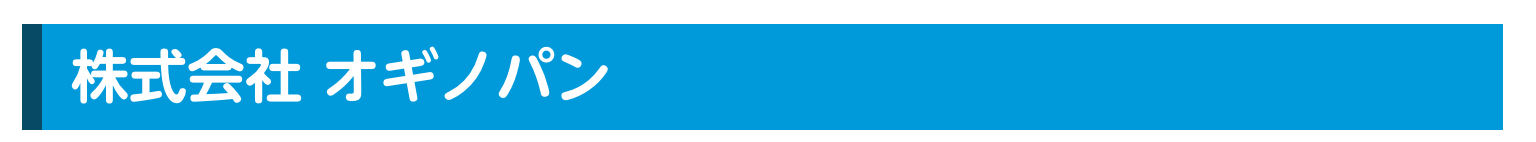 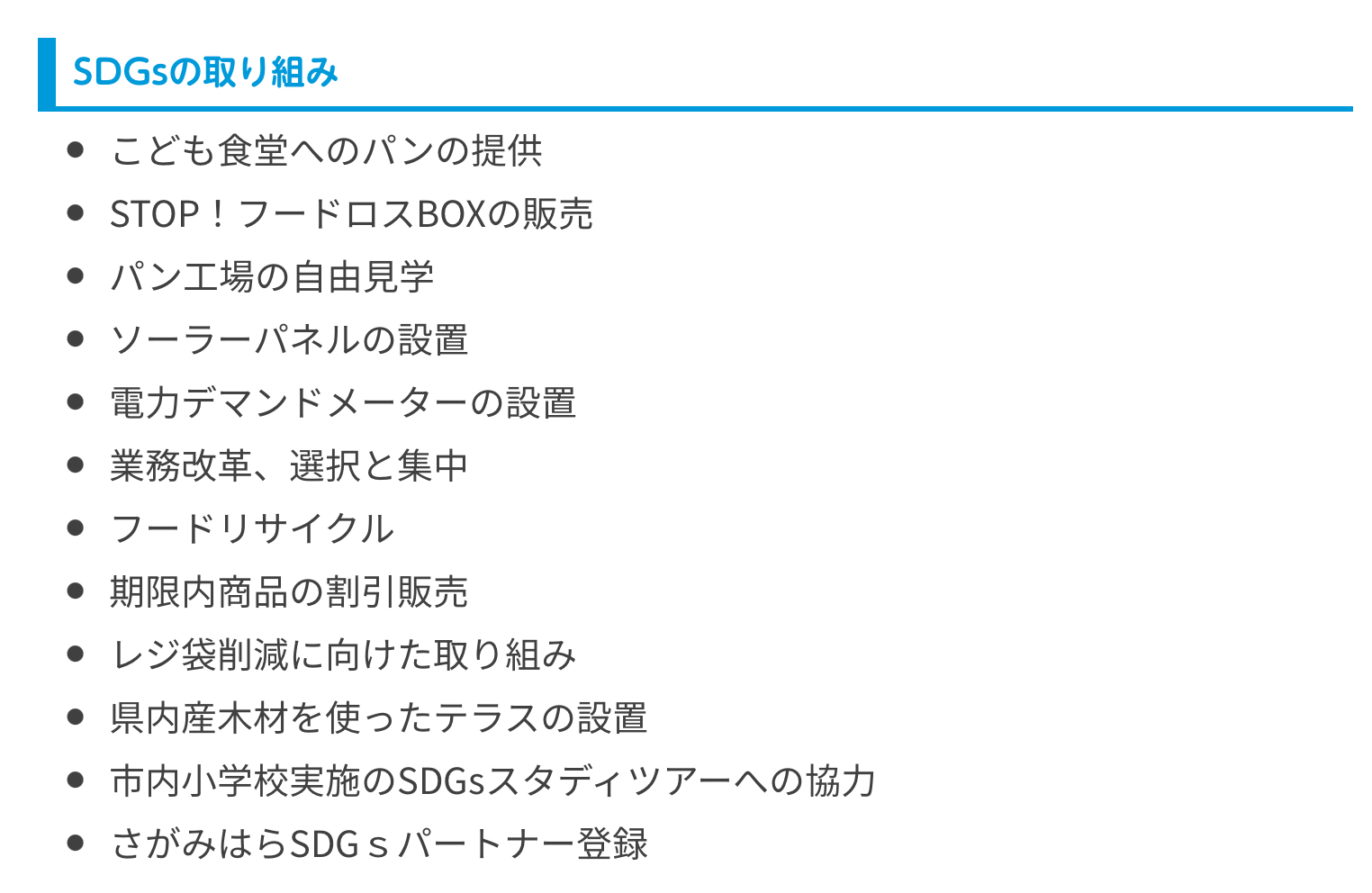 実際に行って見ての感想
○→見学がしやすい
　　見学の場所に知ってもらいたいことをまとめている
　　SDGs関連の情報を掲示している
　　出来立てのパンをすぐに提供できる工夫
×→山の奥にあり、移動に時間と費用がかかる
　　周りにSDGs関連の施設、情報がなく、わざわざ足を運ばないといけない
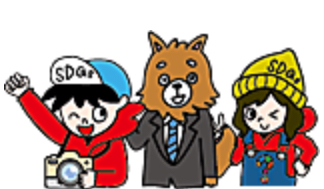 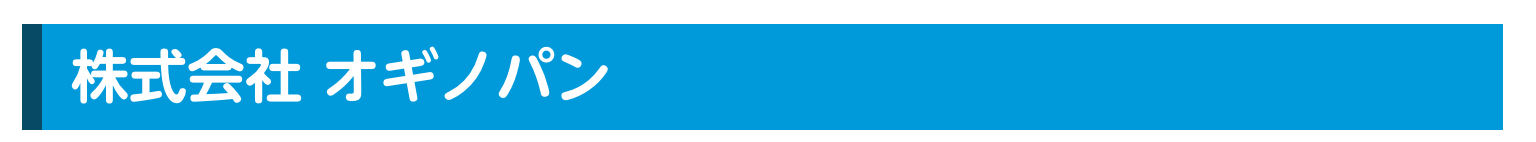 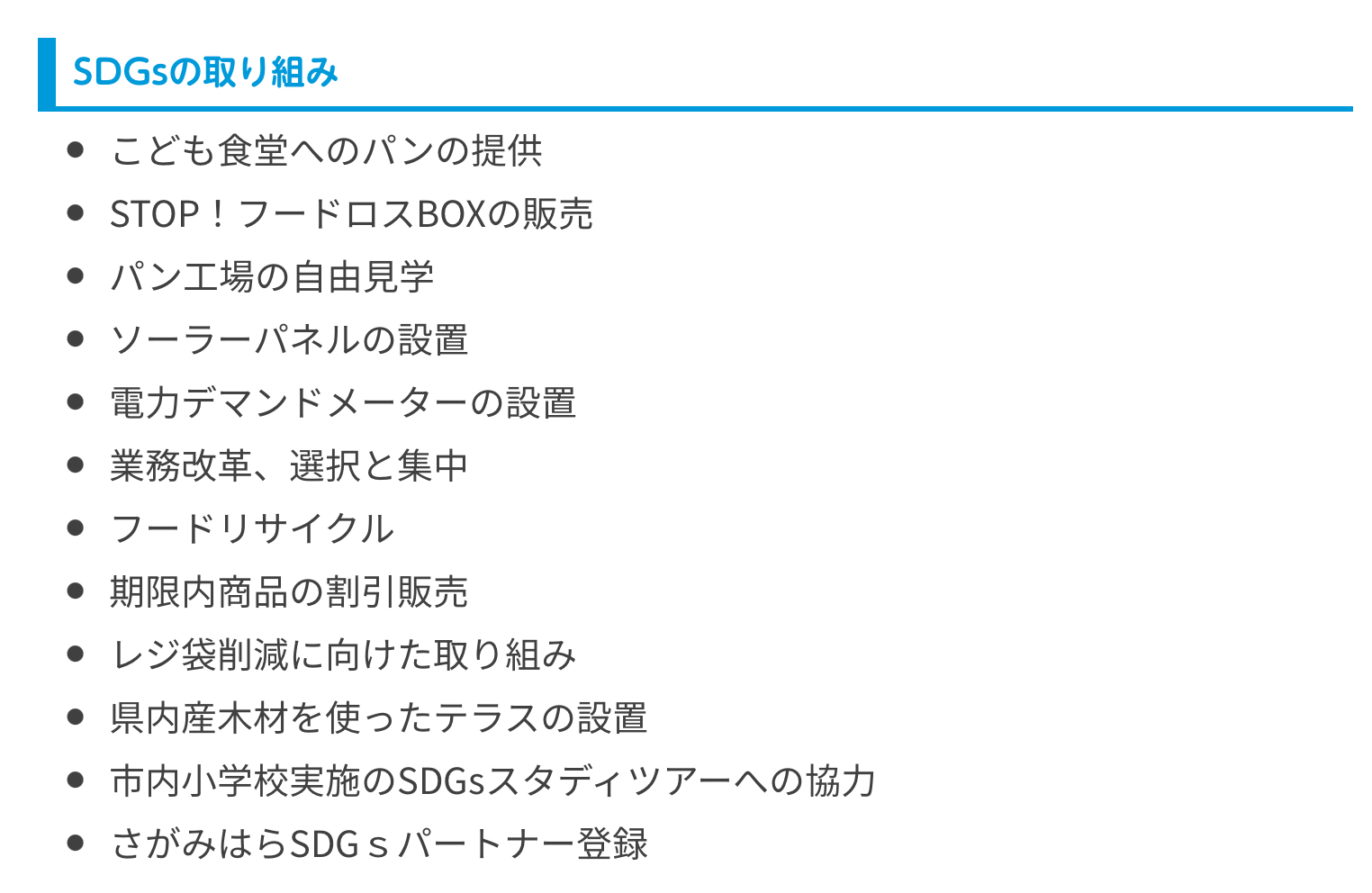 実際に行って見ての感想
○→見学がしやすい
　　見学の場所に知ってもらいたいことをまとめている
　　SDGs関連の情報を掲示している
　　出来立てのパンをすぐに提供できる工夫
×→山の奥にあり、移動に時間と費用がかかる
　　周りにSDGs関連の施設、情報がなく、わざわざ足を運ばないといけない
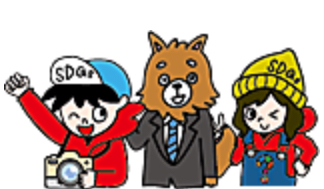 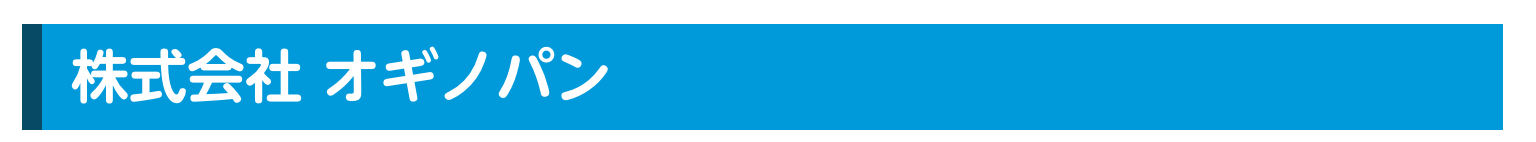 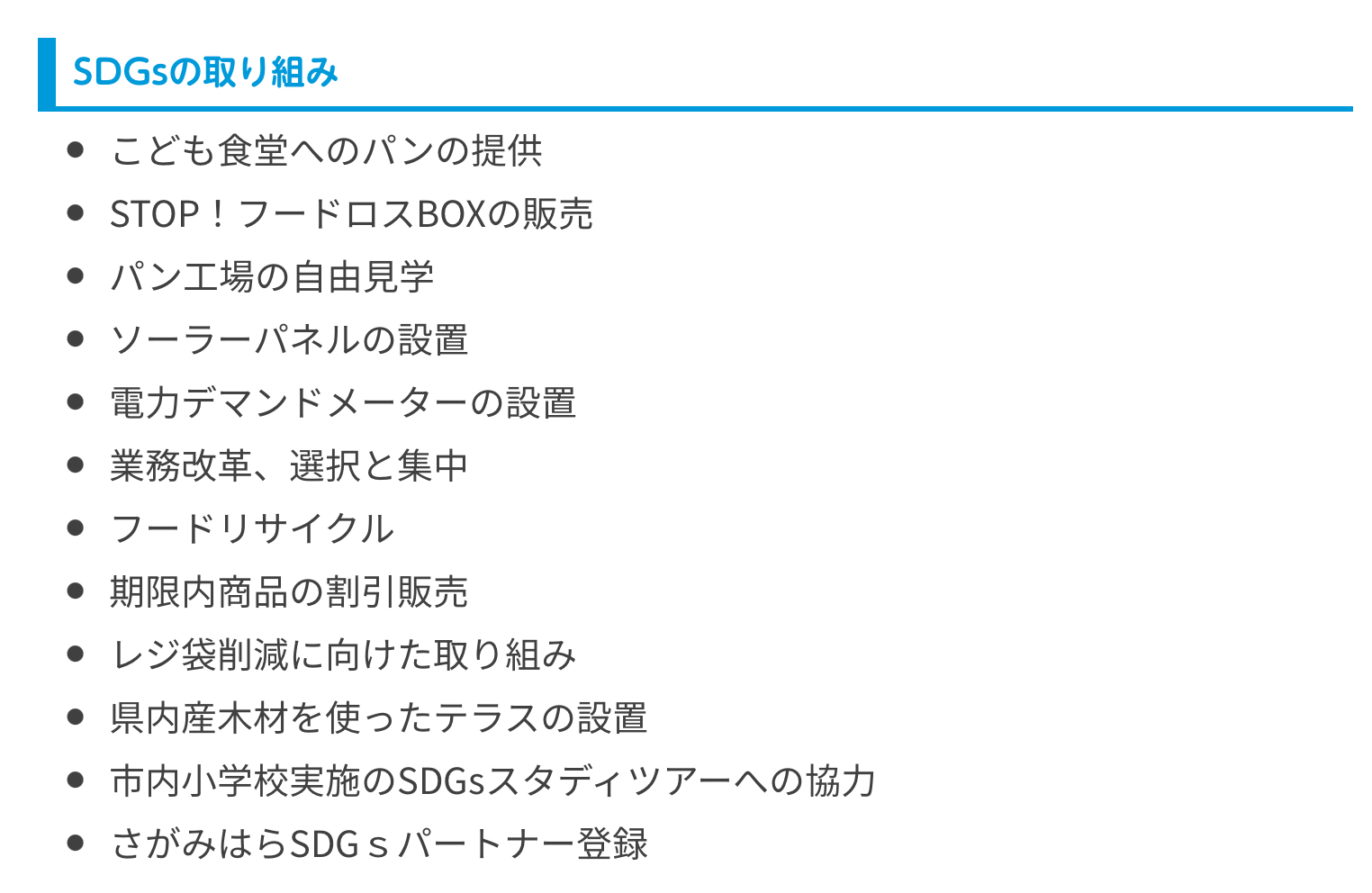 実際に行って見ての感想
○→見学がしやすい
　　見学の場所に知ってもらいたいことをまとめている
　　SDGs関連の情報を掲示している
　　出来立てのパンをすぐに提供できる工夫
×→山の奥にあり、移動に時間と費用がかかる
　　周りにSDGs関連の施設、情報がなく、わざわざ足を運ばないといけない
オギノパンについて地元の方に聞いた話
タクシーだと30分かかる
オギノパン工場休みの日は家族連れが多い
バスの本数が少ない
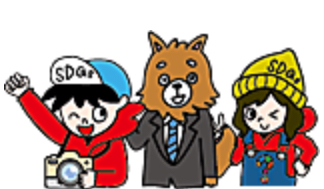 参考文献　11月24日（木）15：41
https://sdgs.city.sagamihara.kanagawa.jp/partner/698-2/
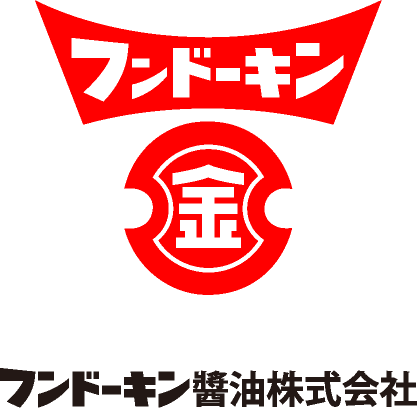 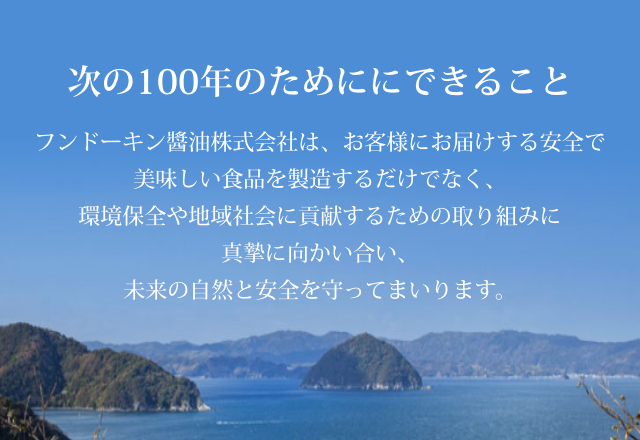 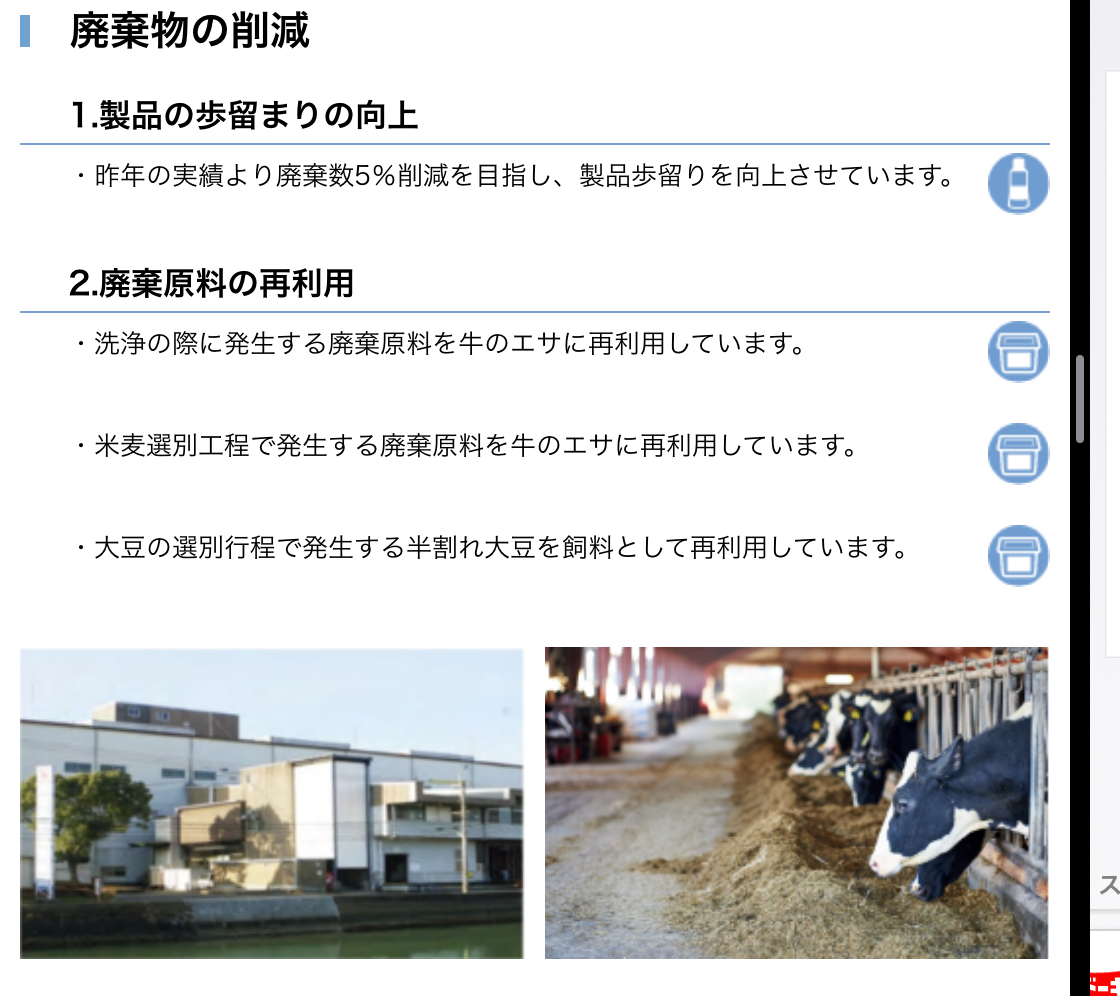 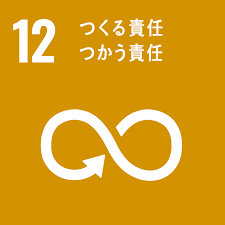 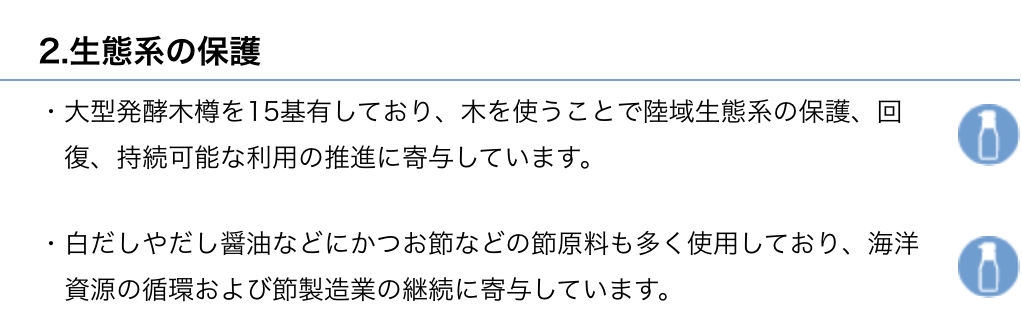 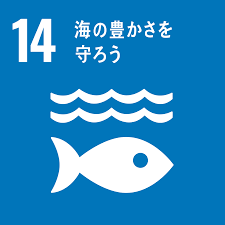 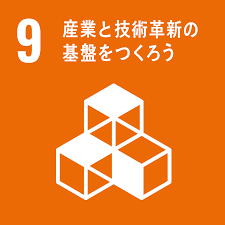 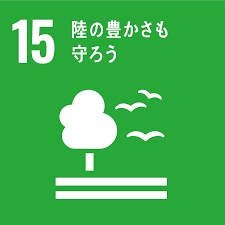 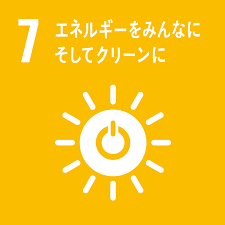 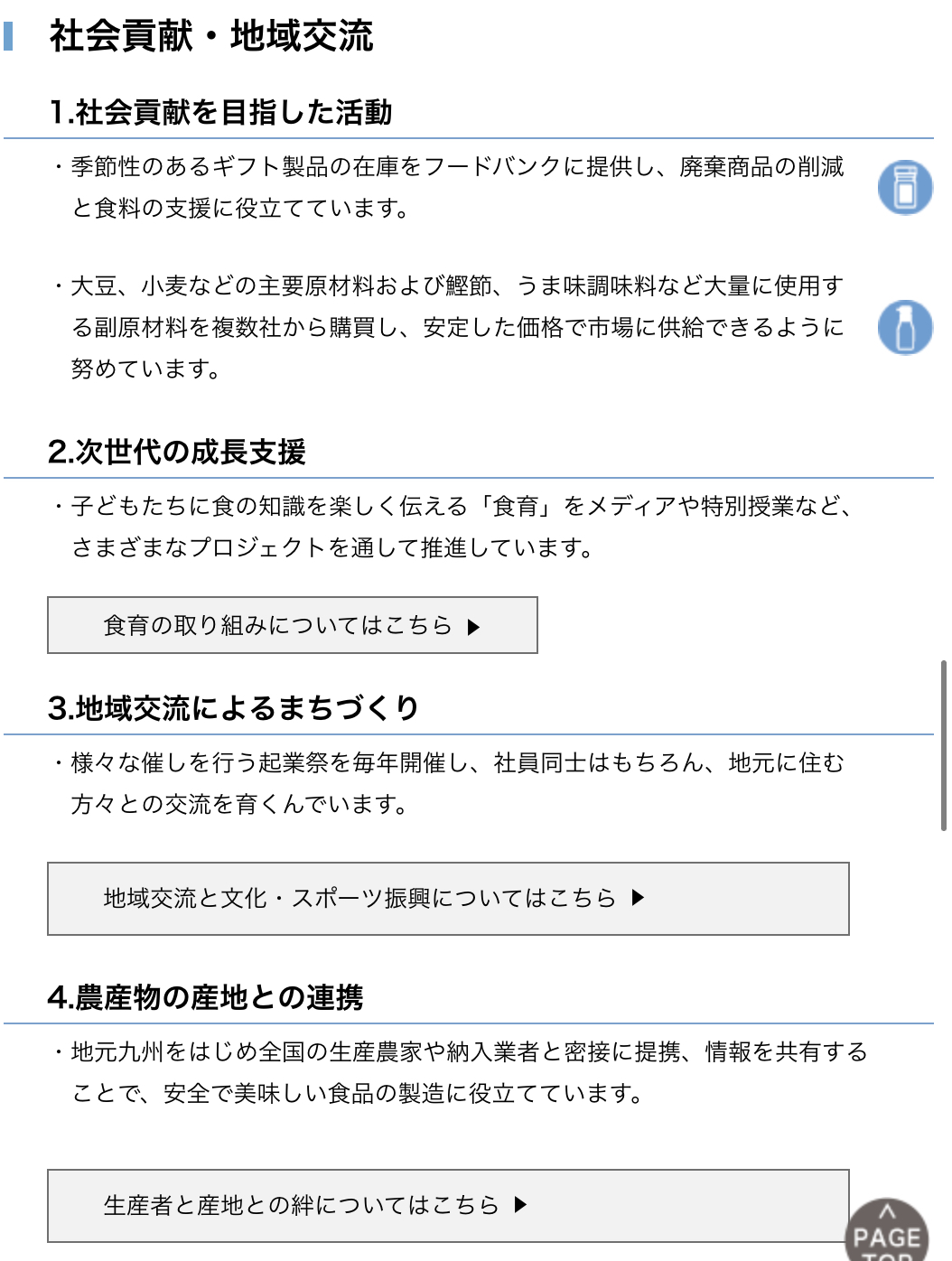 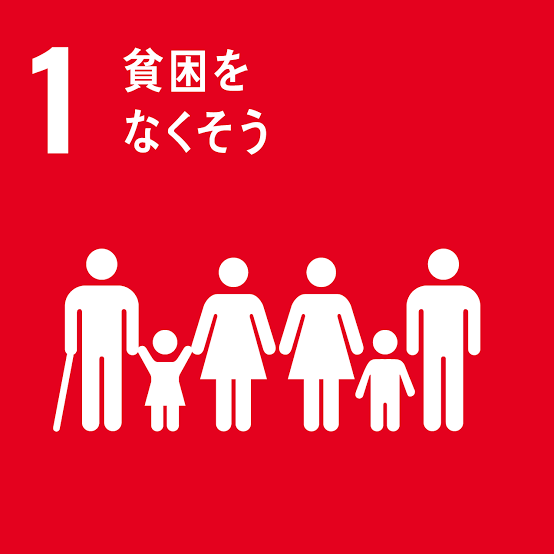 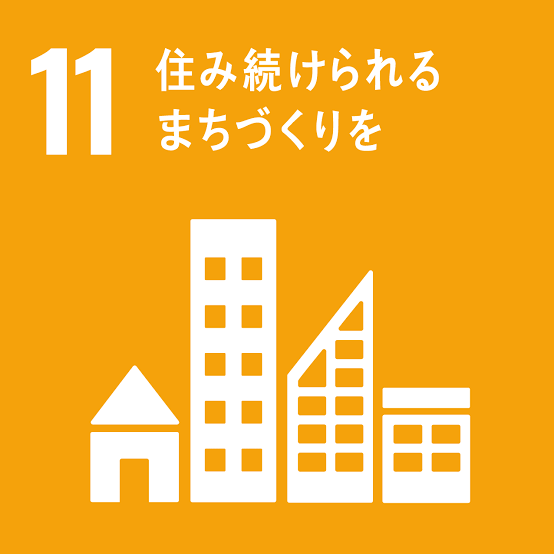 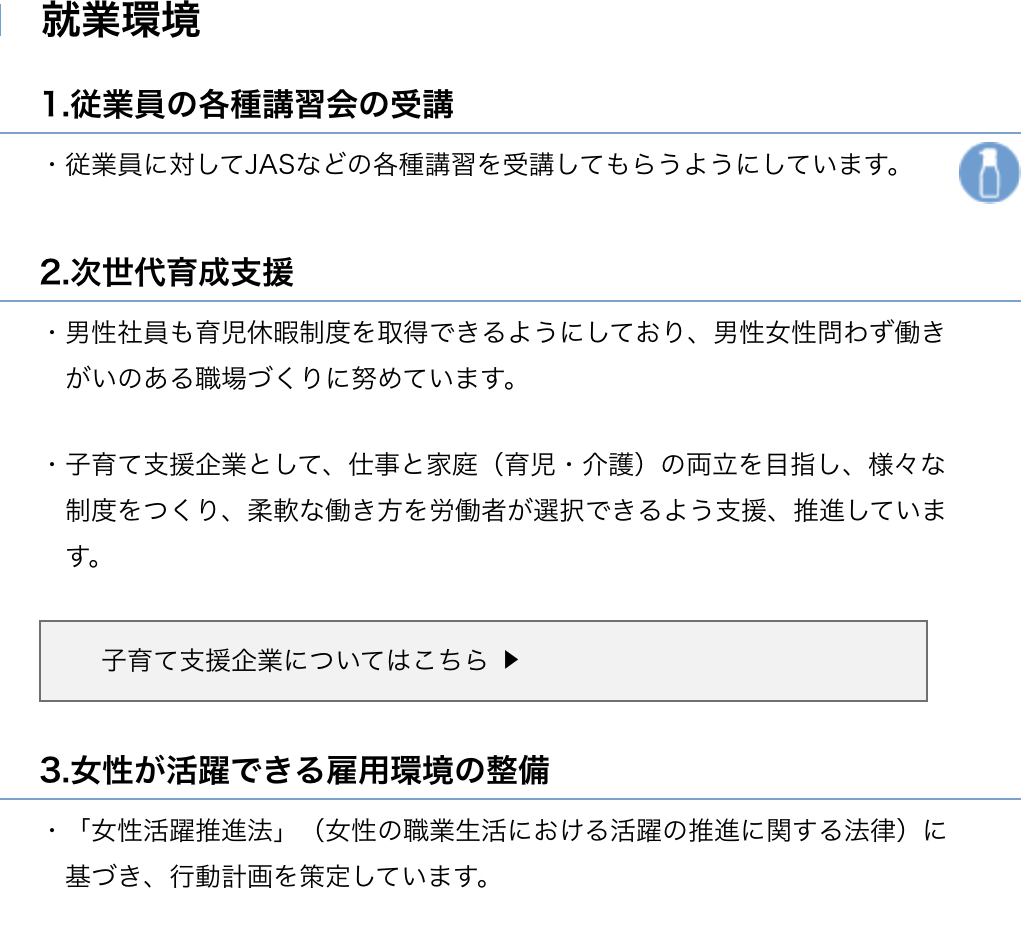 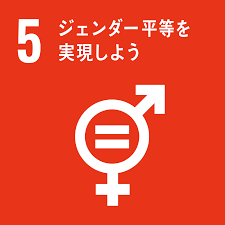 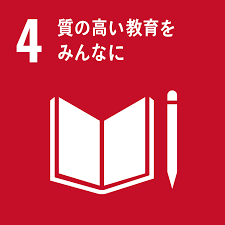 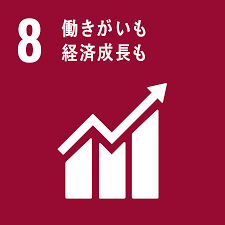 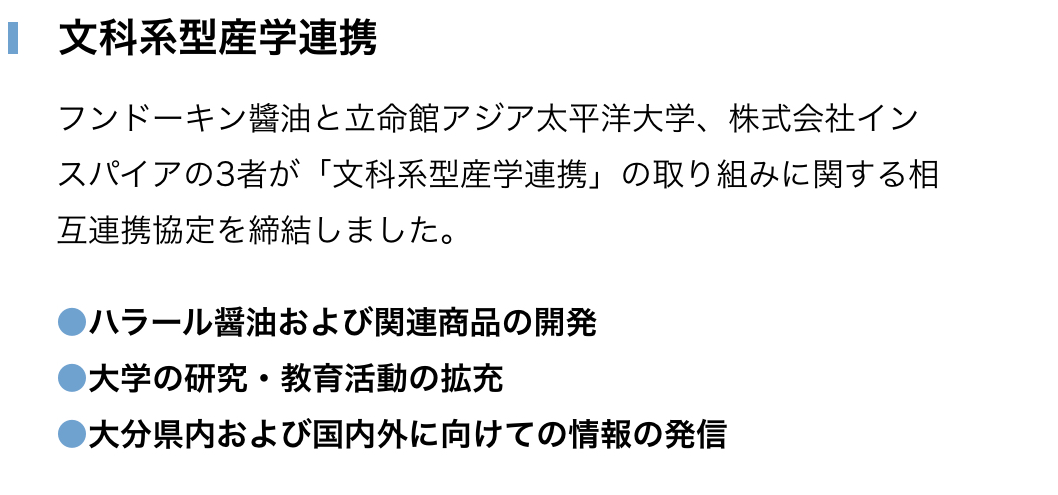 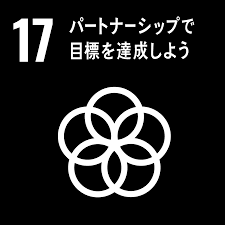 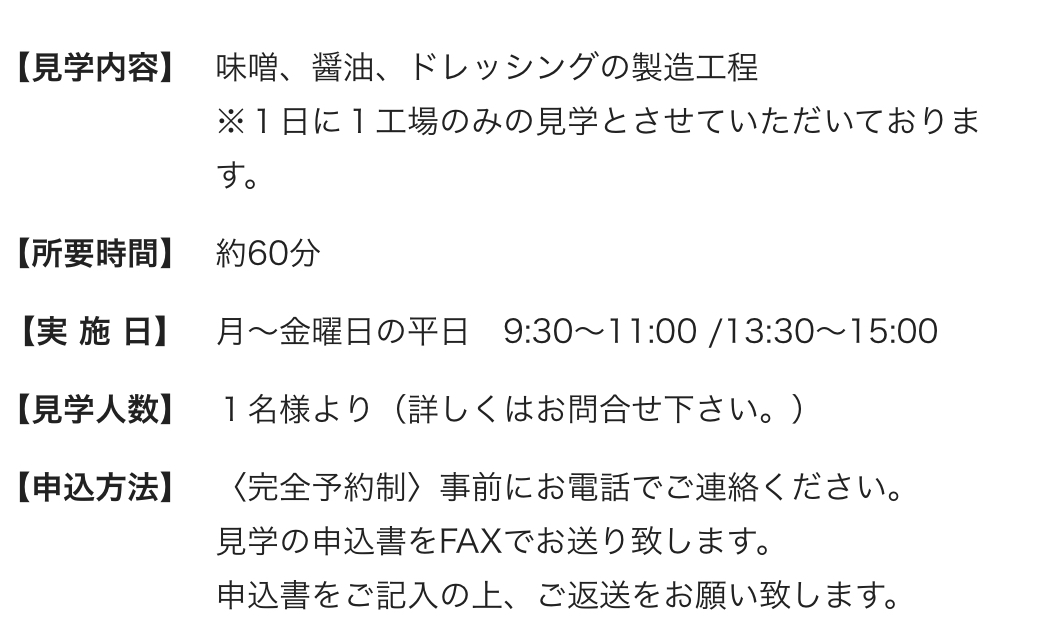 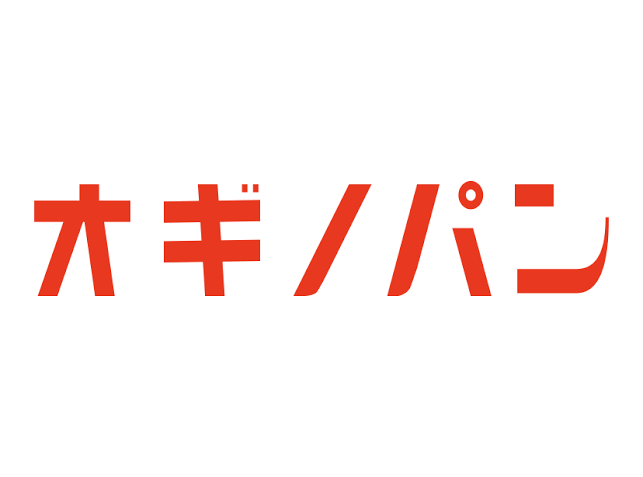 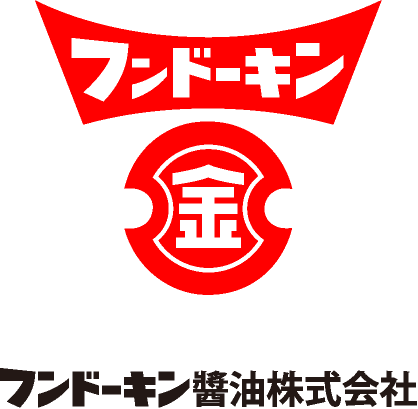 良い点
良い点
●SDGsに関する取り組みをたくさんして　　　　　　　
　いる

●大分駅から電車一本乗り換えなし
　車でも行きやすい場所にある
●たくさんの人が立ち寄る観光地

●美味しいパンが食べられる
悪い点
悪い点
●認知度が低い

●工場見学を平日にしか行なっていない
●行きずらい

●工場に行っただけではSDGsに
　関する取り組みがわからない
PRが乏しい
・相模原市のホームページを参考にSDGSの取り組みを特集した、ホームページを作る
相模原市のホームページ
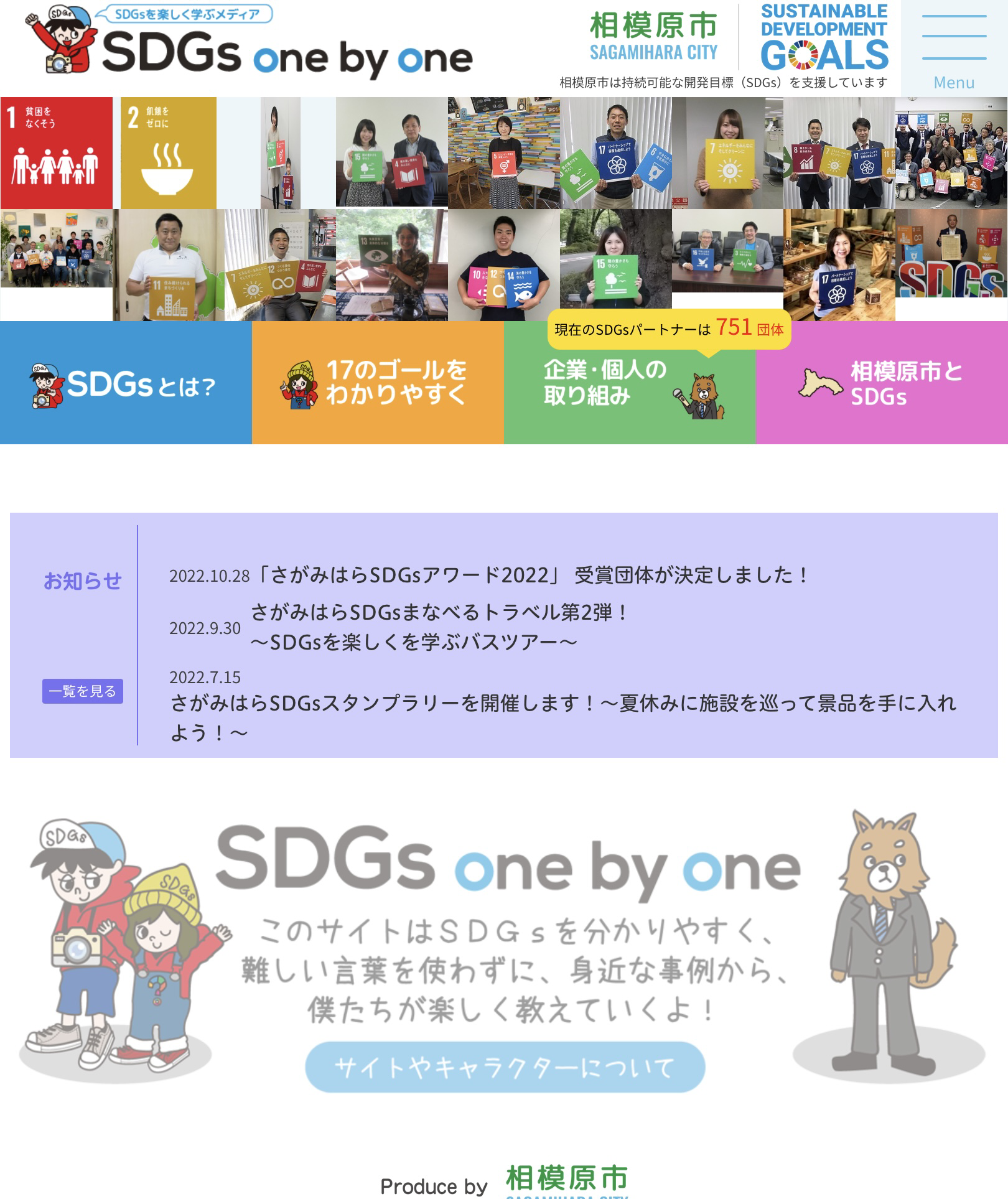 ・フンドーキンのSDGSへの取り組みをCMで伝える
京都のSDGSのCM
新潟県SDGSのCM
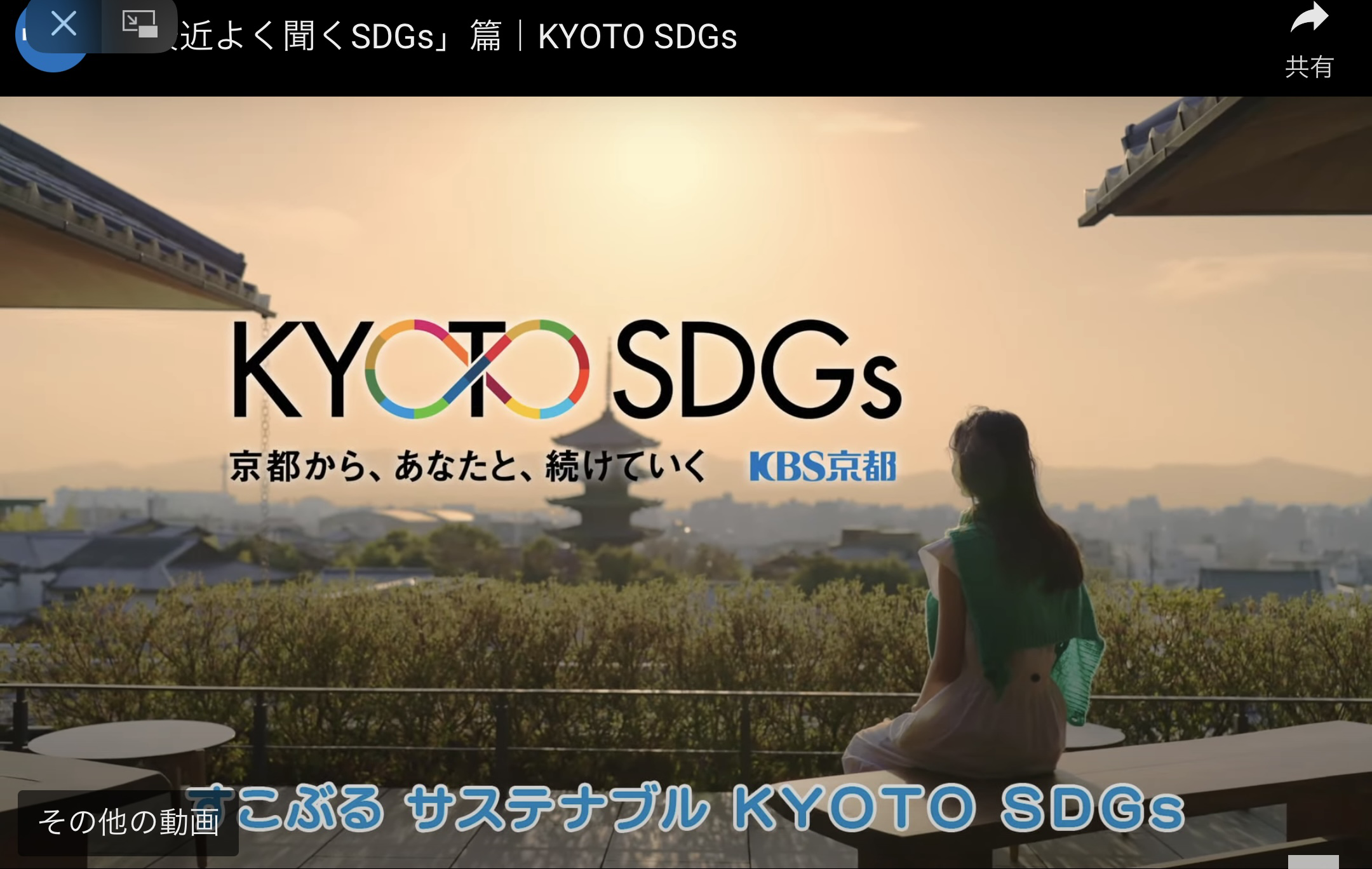 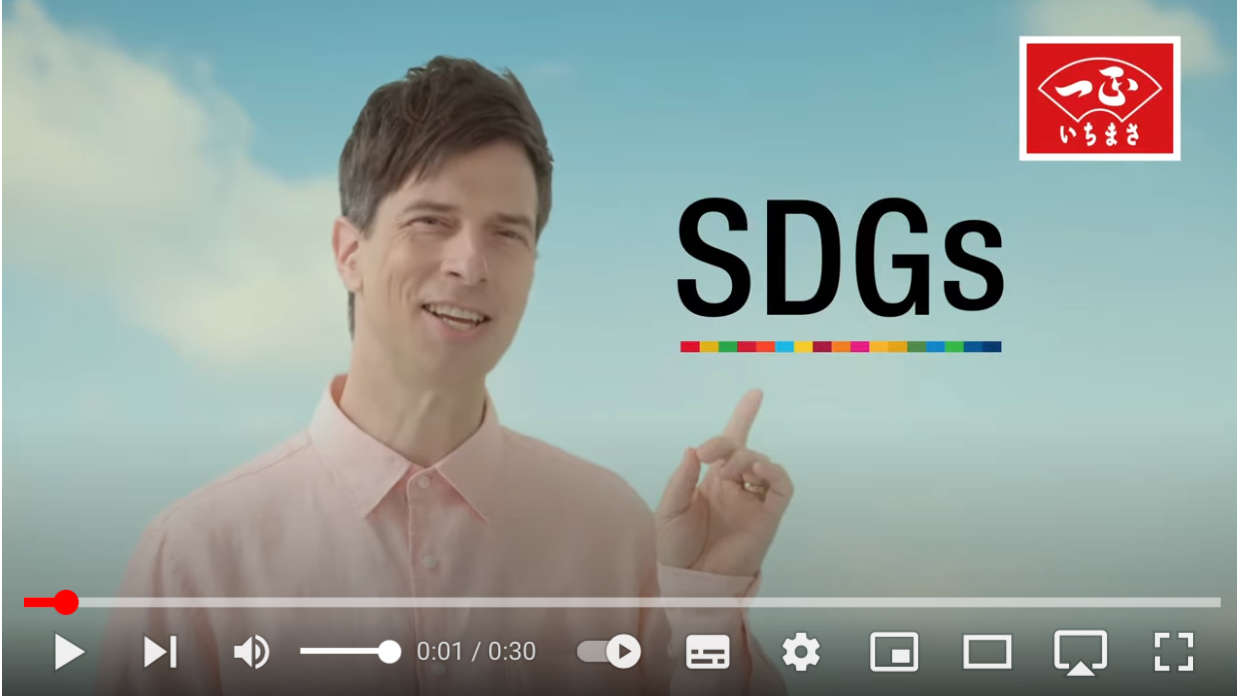 https://youtu.be/umDTa72lwvM
https://youtu.be/bVd2P2t3aQQ
https://sdgs.city.sagamihara.kanagawa.jp/
テーマ
オギノパンのSDGsに関する取り組みを体験し、大分市に活用できる点を探す
結果
大分県のSDGsに関する取り組みが知られていない。
相模原市のホームページのように取り組みを知ってもらえるようにするべき！
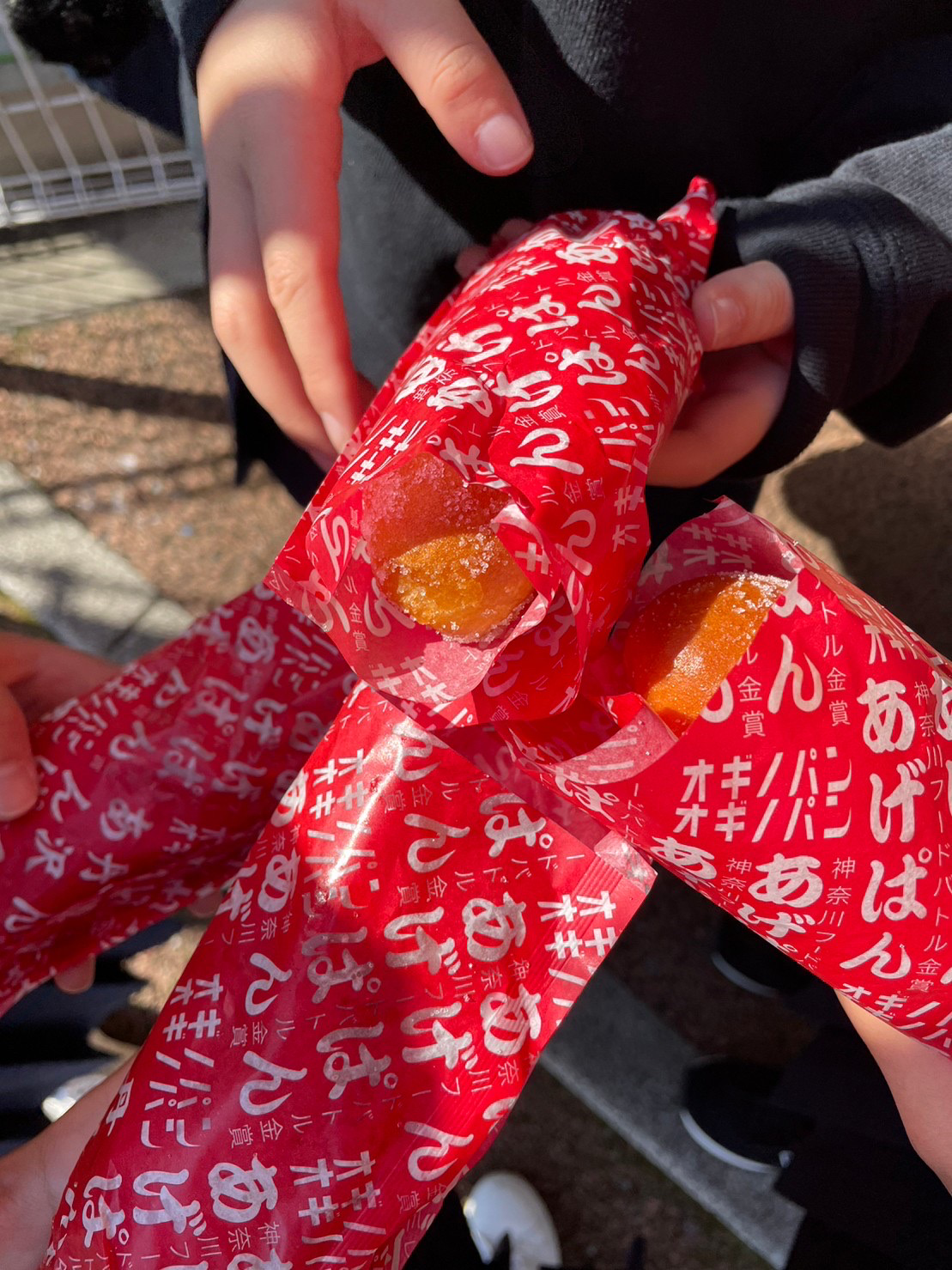 ありがとうございました🍞